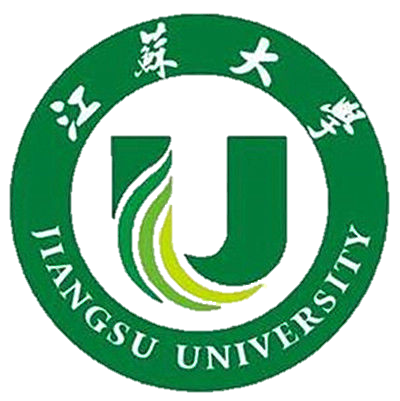 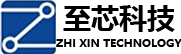 Verilog HDL语法基础
1
2024/4/8
Verilog HDL简述
Verilog HDL是一种用于数字逻辑电路设计的硬件描述语言（Hradware Description Language )，可以用来进行数字电路的仿真验证、时序分析、逻辑综合。
用Verilog HDL描述的电路设计就是该电路的Verilog HDL模型。
Verilog HDL 既是一种行为描述语言也是一种结构描述语言。
2
2024/4/8
Verilog HDL的发展历史

1983年，由GDA（GateWay Design Automation）公司的Phil Moorby首创；
1989年，Cadence公司收购了GDA公司；
1990年， Cadence公司公开发表Verilog HDL；
1995年，IEEE制定并公开发表Verilog HDL1364-1995标准；
1999年，模拟和数字电路都适用的Verilog标准公开发表
3
2024/4/8
Verilog HDL的特点
语法结构上的主要特点：
形式化地表示电路的行为和结构；
借用C语言的结构和语句；
可在多个层次上对所设计的系统加以描述，语言对设计规模不加任何限制；
具有混合建模能力：一个设计中的各子模块可用不同级别的抽象模型来描述；
基本逻辑门、开关级结构模型均内置于语言中，可直接调用；
易创建用户定义原语（UDP，User Designed Primitive） 。
易学易用，功能强
与C语言非常相似！
4
2024/4/8
[Speaker Notes: 见《数字系统设计与Verilog HDL 》 P146
       基本逻辑门、开关级结构模型均内置于语言中，可直接调用：例如与门and、或门or、三态门bufif1(或bufif0)和与非门nand均可以采用门元件例化的方法直接调用Verilog HDL语言库中的相应门元件（见《数字系统设计与Verilog HDL》P178），而不必由用户自己编写。
       易学易用，功能强： Verilog HDL简单易学，只要有C语言的编程基础，两、三个月即可熟练掌握。]
并行性：所谓的并行性就是说可以同时做几件事情。Verilog语言不会顾及代码顺序问题，几个代码块可以同时执行；而软件语言必须按顺序执行，上一句执行不成功，就不能执行下一句。
时序性：Verilog语言可以用来描述过去的时间和相应发生的事件；而软件语言则做不到。
互连：互连是硬件系统中的一个基本概念，Verilog语言中的wire变量可以很好地表达这样的功能；而软件语言并没有这样的描述。
5
2024/4/8
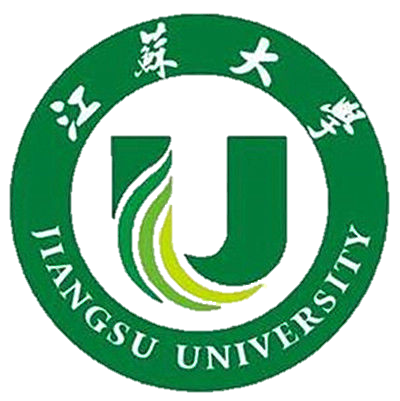 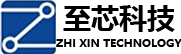 Verilog HDL基本结构
6
2024/4/8
Verilog HDL基本结构
功能描述
输入
输出
名称
7
2024/4/8
Verilog HDL基本结构
功能描述
功能描述
功能描述
输出
输入
输入
输入
名称
名称
名称
8
2024/4/8
简单的Verilog HDL例子
module  block ( cout,sum,a,b,cin ); 	
 		input  a,b; 		
		output  c,d; 
		assign	c=a | b;	
		assign  d=a&b;
	endmodule
模块名(文件名)
功能描述
端口定义
I/O说明
a,b
功能描述
block
c=a | b
d=a&b
c,d
9
2024/4/8
[Speaker Notes: 见《数字系统设计与Verilog HDL 》 P147]
总结
上例可以看出：
	模块程序和电路图符号是一致的；
	程序模块位于module和endmodule之间；
	程序模块第二、三行说明了接口信号流向；
	程序模块第四、五行说明了模块的逻辑功能。
verilog结构位于module与endmodule之间；
  每个verilog程序包括：端口定义、I/O说明、内部信号、功能定义。
10
2024/4/8
1.模块的端口定义
模块端口声明了模块的端口，其格式如下：

	module  模块名（端口1，端口2，端口3，... ...）;
	也可以写成
	module  模块名（模块1，
				端口2，
				端口3，

				）；
注意：端口之间用逗号分开，结尾处有分号。
.....
11
2024/4/8
2.模块内容
模块内容包括：I/O说明、内部信号声明、功能定义。

I/O说明格式
	 输入：input [ 位宽-1:0] 端口1，端口2，...；
或  输入：input [位宽-1:0]端口1；
		          input [位宽-1:0]端口2；

	输出：output [位宽-1:0]端口1，端口2，...；
	输入输出：
		         inout [位宽-1:0]端口1，端口2，...；
推荐这种写法，分开写可读性比较强
12
2024/4/8
内部变量说明
	在模块中与端口有关的变量，有reg和wire类型。期声明格式如下：
	  reg [位宽-1:0] 变量1，变量2，...；
	  wire[位宽-1:0]变量1,变量2，...；

或  reg [位宽-1:0] 变量1；
	  reg [位宽-1:0]变量2；
	  wire[位宽-1:0]变量1；
	  wire[位宽-1:0]变量2；
推荐这种写法
13
2024/4/8
功能定义
	       功能定义部分是模块中最重要的部分，有三种方法可以产生逻辑功能，我们只讲常用的两种。
①用assign声明语句
	如：assign a = b&c；
	这种方法很简单，只需要写一个assign，后面再加一个方程式即可，例子描述了一个与门。

②用always块
	如：always@（posedge clk）
		       a <= b&c；
	例子描述了一个与门，但是只有在clk上升沿（posedge）时候b与c才会进行与。
14
2024/4/8
assign与always的区别：
clk
a
b
assign  c
15
always  c
2024/4/8
区别：
		assign语句可以描述组合逻辑；
		always既可以描述组合逻辑也可以描述时序逻辑。
		简单来说：组合逻辑就是与时间没关系，时序逻辑与时间有关系。
	always@（a or b）
		c = a&b；
	这样描述就和assign一样了。
16
2024/4/8
例题：

module block(a,b,c,d,e);
	input    __, __, __;
	____  d, __;
	assign d=a|(b&c);
	assign e=a&b&c;
_________
a

b

c
d

e
17
2024/4/8
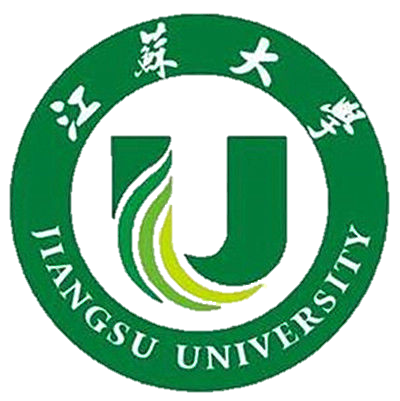 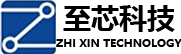 Verilog HDL数据类型
18
2024/4/8
Verilog HDL中,数据主要有以下四种进制形式:
	1)二进制整数(b或B)
	2)十进制整数(d或D)
	3)十六进制整数(h或H)
	4)八进制整数(o或O)
19
2024/4/8
数字表达方式有以下三种:
	1)<位宽><进制><数字>这是一种全面的描述方式
		如 8'b10011110  //位宽为8的二进制数，8为位宽，'b表示进制。
		      8'ha5	      //位宽为8的十六进制数，8为位宽，'h表示进制。

		
	2)<进制><数字> 	位宽由机器系统决定
		如 'b10011110
	3)<数字>这种表示的数字，默认为十进制
		如 10011110  //为十进制数，不是二进制数
位宽相对于二进制数而言
20
2024/4/8
常量的定义
	在Verilog HDL中用parameter来定义常量，即参数型（parameter型）数据是一种常数型的数据，其格式如下：
	 parameter	 参数名1＝常数1，参数名2＝常数2, …;
或 parameter	 参数名1＝常数1；
	 parameter	 参数名2＝常数2；
		    ...............

	parameter是参数型数据的确认符，等式的右边必须是一个常数或定义过的参数。
   parameter  msb=7;       //定义参数msb为常量7
	parameter  e=25, f=29;  //定义二个常数参数
21
2024/4/8
变量
	变量即在程序运行过程中其值可以改变的量,在Verilog HDL中变量的数据类型有很多种,这里只对常用的几种进行介绍。

①线型（ wire型）
	wire型数据常用来表示用于以assign关键字指定的组合逻辑信号。Verilog程序模块中输入/输出信号类型缺省时自动定义为wire型。
22
2024/4/8
格式：
	wire [n-1:0] 数据名1,数据名2,…;
或 wire [n-1:0] 数据名1；
	 wire [n-1:0] 数据名2；
		    ...............
	注：wire是wire型数据的确认符，[n-1:0]代表该数据的位宽，即该数据有几位。最后跟着的是数据的名字。如果一次定义多个数据，数据名之间用逗号隔开。声明语句的最后要用分号表示语句结束。

例：	wire  a;          	//定义了一个一位的wire型数据
		wire [7:0] b;    	 //定义了一个八位的wire型数据
		wire [4:1] c, d;  	//定义了二个四位的wire型数据
23
2024/4/8
② 寄存器型（reg型）
	寄存器是数据储存单元的抽象，reg是寄存器数据类型的关键字。
	reg型数据常用来表示用于“always”模块内的指定信号，在“always”块内被赋值的每一个信号都必须定义成reg型。

	reg型数据的格式如下：
		reg [n-1:0] 数据名1,数据名2,… ;
	或
		reg [n-1:0] 数据名1；
		reg [n-1:0] 数据名2;
                 ...............
	注：reg是reg型数据的确认标识符，[n-1:0]代表该数据的位宽，即该数据有几位，最后跟着的是数据的名字。如果一次定义多个数据，数据名之间用逗号隔开。声明语句的最后要用分号表示语句结束。
24
2024/4/8
例：	reg  a;           //定义了一个一位的名为a的reg型数据
		reg [3:0]  b;     //定义了一个四位的名为b的reg型数据
		reg [4:0]  c, d; //定义了两个五位的名为c和d的reg型数据

习题：1、定义参数型a为12，b 为二进制10110，c为十六进制a2？
		parameter a=12，b=5'b10110，c=8'ha2；
	      2、定义wire型变量d（位宽1），e（位宽16）？
		wire d；
		wire [15:0] e；
	      3、定义reg型变量f（位宽1），g（位宽14）？
		reg f；
		reg [13:0] g；
25
2024/4/8
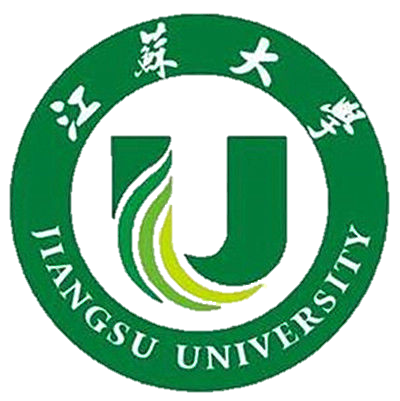 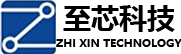 Verilog HDL的运算符
26
2024/4/8
运算符及表达式
按其所带操作数的个数运算符可分为三种:
运算符按其功能可分为以下几类:
单目运算符:可以带一个操作数,操作数放在运算符的右边。

二目运算符:可以带二个操作数,操作数放在运算符的两边。

三目运算符:可以带三个操作,这三个操作数用三目运算符分隔开。
算术运算符(+,－,×，/,％)
赋值运算符(=,<=)
关系运算符(>,<,>=,<=)
逻辑运算符(&&,||,!)
条件运算符(?:)
位运算符(~,|,^,&,^~)
移位运算符(<<,>>)
拼接运算符({ })
27
2024/4/8
算术运算符
	在Verilog HDL语言中，共有下面几种：

  +  (加法运算符,或正值运算符,如 rega＋regb，＋3)
 － (减法运算符，或负值运算符，如 rega－3,－3)
 × (乘法运算符，如rega*3)
  /   (除法运算符，如5/3)
 % (模运算符，或称为求余运算符，要求％两侧均为整型数据。如7％3的值为1)
问：求 10%3 = 1     12%3=0     25%7=4
28
2024/4/8
位运算符
	Verilog HDL提供了以下五种位运算符，在此，主要介绍前三种：
1)  ~            //取反
2)  &           //按位与
3)  |             //按位或
4)  ^            //按位异或
5)  ^~          //按位同或(异或非)
	说明：位运算符中除了~是单目运算符以外,其他均为二目运算符,即要求运算符两侧各有一个操作数。
29
2024/4/8
①"取反"运算符~
	~是一个单目运算符,用来对一个操作数进行按位取反运算。
举例：
		rega=4'b1010;//rega的初值为4'b1010
		rega=~rega;//rega的值进行取反运算后变为4'b0101

问：	8'b11010011位取反结果：8'b101100
		8‘ha2位取反结果： 8'ha2 = 8'b10100010
				        ~8'ha2 = 8'b1011101=8'h5d
30
2024/4/8
②“按位与”运算符 &
	&按位与运算就是将两个操作数的相应位进行与运算。
举例：
		a=4'b1100；//a初值为4'b1100
		b=4'b1011；//b初值为4'b1011
		c=a&b；	//c结果为a与b按位与，运算后4'b1000

问：	4'b1001&4'ha=4'b1000
31
2024/4/8
③“按位或”运算符|
	|按位或运算就是将两个操作数的相应位进行或运算。
举例：
		a=4'b1100；//a初值为4'b1100
		b=4'b1011；//b初值为4'b1011
		c=a | b；	//c结果为a与b按位或，运算后4'b1111

问：	4'b1001&4'ha=4'b1011
32
2024/4/8
逻辑运算符
	在Verilog HDL语言中存在三种逻辑运算符:
		1） && 逻辑与
		2） || 逻辑或
		3） !  逻辑非

说明：“&&”和“||”是二目运算符,它要求有两个操作数,如(a>b)&&(b>c),(a<b)||(b<c)。"!"是单目运算符,只要求一个操作数,如!(a>b)。
33
2024/4/8
逻辑运算真值表：
注：	逻辑运算符中“&&”和“||”的优先级别低于关系运算符“!” 高于算术运算符。如下例：
34
2024/4/8
(a>b)&&(x>y)	可写成: a>b && x>y
	(a==b)||(x==y)	可写成:a==b || x==y	
	(!a)||(a>b)		可写成: !a || a>b
	
	重要提醒：为了提高程序的可读性,明确表达各运算符间的优先关系,建议使用括号。
35
2024/4/8
关系运算符
	关系运算符共有以下四种：
		a < b        a小于b
		a > b        a大于b
		a <= b      a小于或等于b
		a >= b      a大于或等于b
注：	在进行关系运算时，如果声明的关系是假的(false)，	则返回值是0，如果声明的关系是真的(true)，则返回	值是1，如下例：
		a = 7>9；	//因为7不大于9，所以7>9是假的，所以			//返回值是0，即a结果为0
注：	所有的关系运算符有着相同的优先级别。关系运算符	的优先级别低于算术运算符的优先级别。
36
2024/4/8
等式运算符
	在Verilog HDL有四种等式运算符，在此介绍前两种:
		1)==	(等于)  
		2)!=	(不等于)
		3)===	(等于)
		4)!==	 (不等于)
注意：求反号与等号、等号与等号之间不能有空格
	这四个运算符都是二目运算符,要求有两个操作数。"=="和"!="又称为逻辑等式运算符。其结果由两个操作数的值决定。
例：a=（7==8）；	//7不等于8，所以7==8是假的，返回值			//为0，即a结果为0；
37
2024/4/8
移位运算符
	在Verilog HDL中有两种移位运算符：
		<< (左移位运算符) 
		>> (右移位运算符)
	其使用方法如： a >> n  或  a << n
	a代表要进行移位的操作数，n代表要移几位。这两种移位运算都用0来填补移出的空位。

例：	4’b1001<<1 = 5’b10010;   4’b1001<<2 = 6’b100100;
		4’b1001>>1 = 4’b0100;  4’b1001>>4 = 4’b0000;
38
2024/4/8
位拼接运算符
	在Verilog HDL用{}表示位拼接运算符。用这个运算符可以把两个或多个信号的某些位拼接起来进行运算操作。

格式如下：
	{信号1的某几位，信号2的某几位，..,..,信号n的某几位}

总结：某些信号的某些位详细地列出来，中间用逗号分开，最后用大括号括起来表示一个整体信号。

例：a=1，b=4'b1001，c=8'b11100110，d为6位数，
		求 d={a，b[1:0]，c[5:3]}=6'b101100
39
2024/4/8
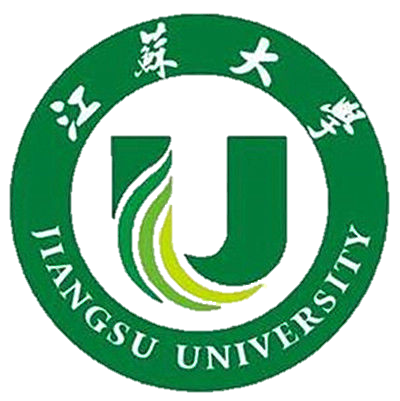 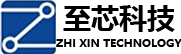 Verilog HDL的语句
40
2024/4/8
赋值语句

	在Verilog HDL语言中，信号有两种赋值方式：
		非阻塞(Non_Blocking)赋值方式( 如 b <= a; )
		阻塞(Blocking)赋值方式( 如 b = a; )
通过下面例子区分两者：
always @( posedge clk )
     begin
	b<=a;
	c<=b;
     end
always @(posedge clk)
      begin
	b = a;
	c = b;
      end
假设a初值为1，b初值为2.两种赋值语句得到的b、c分别是多少？
41
2024/4/8
注意：非阻塞赋值符 “ <= ” 与小于等于符 “<=  ” 看起来是一样的，但意义完全不同，小于等于符是关系运算符，用于比较大小。而非阻塞赋值符用于时序赋值操作。
42
2024/4/8
块语句

	块语句通常用来将两条或多条语句组合在一起，使其在格式上看更象一条语句。功能像是c语言中的括号。

顺序块（begin_end）
	特点：
		1)	块内的语句是按顺序执行的，即只有上面一条		语句执行完后下面的语句才能执行。
		2)	每条语句的延迟时间是相对于前一条语句的仿		真时间而言的。
		3)	直到最后一条语句执行完，程序流程控制才跳		出该语句块。
43
2024/4/8
顺序块的格式如下：
		begin
			语句1;
			语句2;
			......
			语句n;
		end

例：
		begin
			areg = breg;
			creg = areg;   //creg的值为breg的值。
		end
44
2024/4/8
条件语句（if_else）

	if语句是用来判定所给定的条件是否满足，根据判定的结果（真或假)决定执行给出的两种操作之一。Verilog HDL语言提供了三种形式的if语句：
		(1) if (表达式) 语句
	例如：	  if ( a > b )    
        		       out1 = int1;
		(2) if (表达式)  
         		语句1;
      	     else	       
         		语句2;
	例如：	if( a > b)      
           		      out1 = int1;
         		else        
           		      out1 = int2;
45
2024/4/8
(3) if(表达式1)  
         		语句1;
     	     else  if (表达式2)  语句2;
     	     else  if (表达式3)  语句3;
		     ........
		     else  if (表达式m)  语句m;
 		     else               语句n;

注意：条件语句必须在过程块语句中使用，所谓过程块语句	是指由initial 和 always 语句引导的执行语句集合。除	这两种块语句引导的begin end块中可以编写条件语句	外，模块中的其他地方都不能编写。
46
2024/4/8
习题：
		用if_else语句编写，a>b的情况下，c等于1，a=b的情	况下，c=2，a<b的情况下，c=3。
	always@（posedge clk） //给出过程块语句	
		if（a>b）
		    c=1；
		else
		    if（a==b）
			c=2；
		    else
			c=3；
47
2024/4/8
initial语句（一般初始化时候使用）
		initial语句的格式如下：
			initial
 			      begin
				语句1;
				语句2;
.				.....
				语句n;
 			      end
initial
	begin
	   a= 'b000000;	 
	   b= 'b011001;
	   c= 'b011011;	
	   d= 'b011000;	
	end
48
2024/4/8
always语句

	always语句在仿真过程中是不断活动着的。但always语句后跟着的过程块是否执行。

声明格式如下：
    always  <时序控制>  <语句>

注：always语句由于其不断活动的特性，只有和一定的时序控制结合在一起才有用。如果一个always语句没有时序控制，则这个always语句将会使仿真器产生死锁。见下例：
例：always  areg = ~areg;
	这个always语句将会生成一个0延迟的无限循环跳变过程，这时会发生仿真死锁。
49
2024/4/8
但如果加上时序控制，则上例中的always语句将变为一条非常有用的描述语句。见下例：

例：always  #5  areg = ~areg;//每延迟5个时钟单位，areg取反
	该例子生成了一个周期为10时钟单位 的无限延续的信号波形，常用这种方法来描述时钟信号。

注：always 的时间控制可以是沿触发也可以是电平触发的，可以单个信号也可以多个信号，中间需要用关键字 or（或逗号） 连接，如：
always @(posedge clk)
   begin                     
    ……
   end
always @( a or b or c )       
   begin                      
    ……                      
   end
50
2024/4/8
练习：
		①编写程序：时钟信号是clk，输入是a，输出是b，每当clk上升沿来到时，把a复制给b。

		②编写程序：时钟信号是clk，输出是b，每当clk上升沿到来时，b自加1，当b等于15时，把b归零。
51
2024/4/8
Thanks
52
2024/4/8